Positives to Hydrogen internal combustion engine (hice)
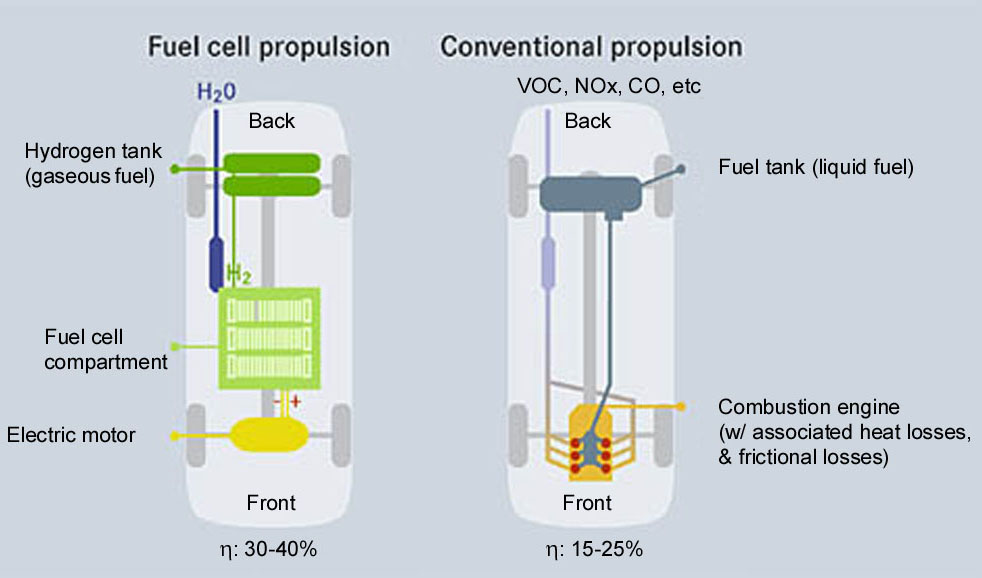 Bryan mclain
Engl 2116-021
8/7/2017
Image from: biophysics.sbg.ac.at
overview
Positives to hydrogen
Engine positives
Hice powered vehicles
Hydrogen infrastructure
Positives of hydrogen
The most abundant element in the universe
Highly volitilility (flammable)
Makes up 75% of the universe(lyte energy)
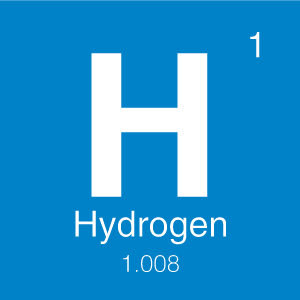 Image from: lyte.energy.com
Engine positives
Only byproducts from hydrogen and oxygen are : heat and water vapor
Minimal in size
Burns 100% efficient
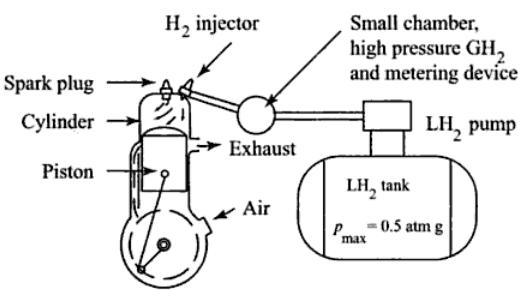 Image from TutorVista.com
Hice powered vehicles
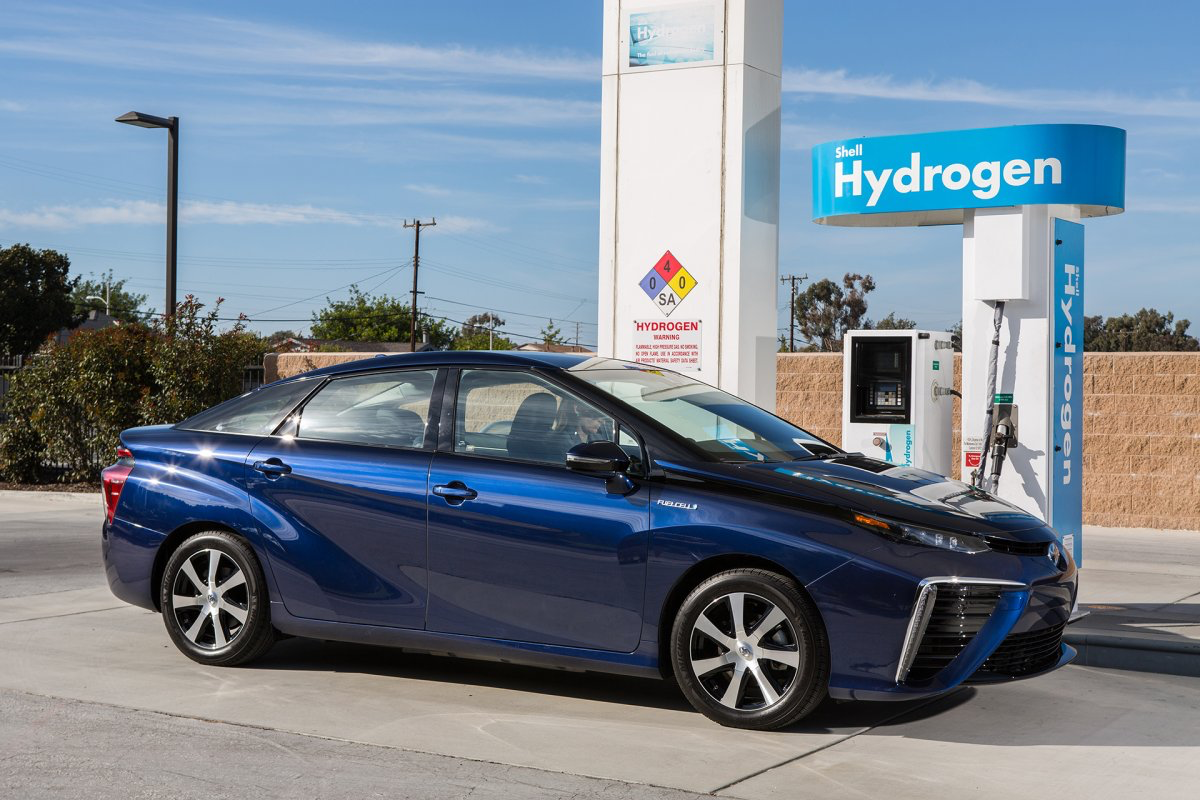 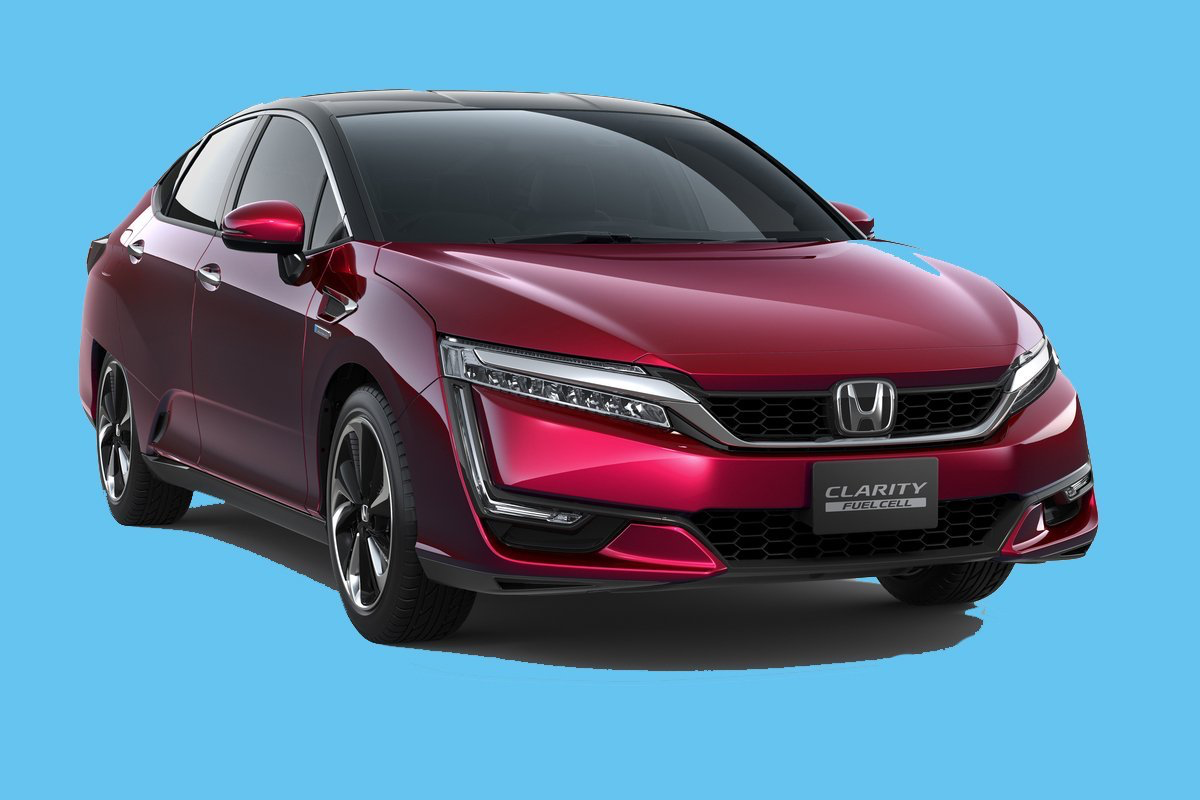 Toyota Mirai
Honda clarity
Images from: Businessinsider.com
Hydrogen infrastructure
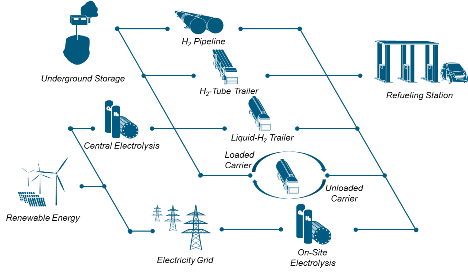 Minimal added infrastructure needed
Utilize current piping for transporting
Image from: fz-juelich.de
Works cited
Biophysics. “hydrogen fuel cells launching the h-society”. http://biophysics.sbg.ac.at/fuelcell/fuelcell.html 
Lyte Energy. “what is hydrogen”. http://www.lyte.energy/hydrogen/what-is-hydrogen 
Tutor vista. “Internal Combustion engine”. http://chemistry.tutorvista.com/physical-chemistry/internal-combustion-engine.html 
Muoio, danielle. “10 hydrogen powered cars in the works right now”. 2016. http://www.businessinsider.com/10-hydrogen-powered-cars-photos-2016-10/#1-toyota-has-been-working-on-hydrogen-powered-cars-the-longest-having-put-23-years-into-the-technology-here-we-see-its-hydrogen-car-the-toyota-mirai-1 
Linben, jochen. “hydrogen infrastructure”. 2016. http://www.fz-juelich.de/iek/iek-3/EN/Forschung/_Process-and-System-Analysis/Hydrogen-Infrastructure/_node.html